AST FiltersASTFilters. com
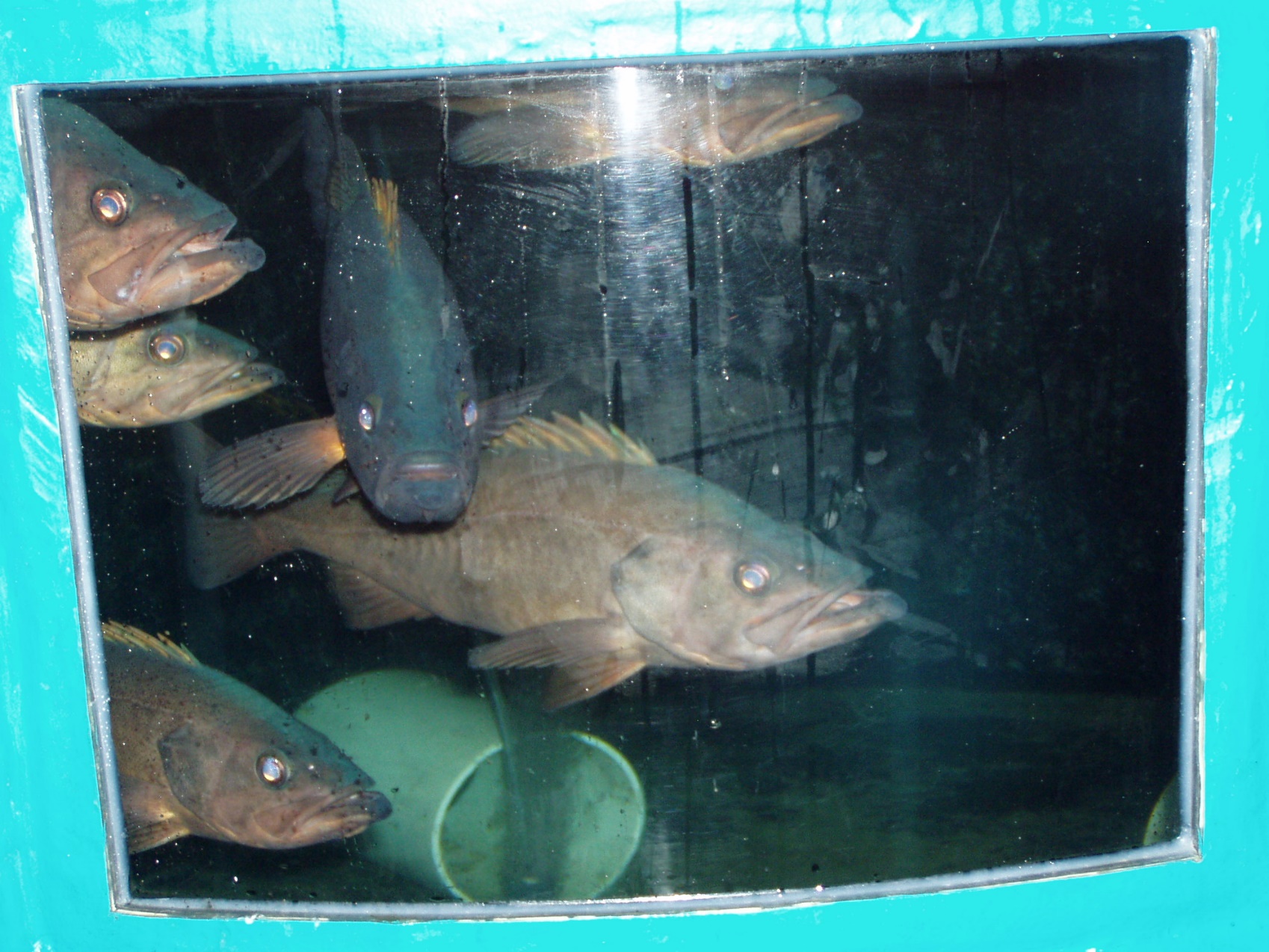 Water Filtration 
Recirculating Aquaculture Systems
Research Labs
Zoos and Aquaria
Aquaponics
Schools
Wastewater
Dr. Ron Malone, P.E.        Ron@Polygeyser.com        (225) 802-2934 cell
Technical Director at AST                        Chevron USA Professor Emeritus
					 Civil and Environmental Engr.  LSU
Why am I here?
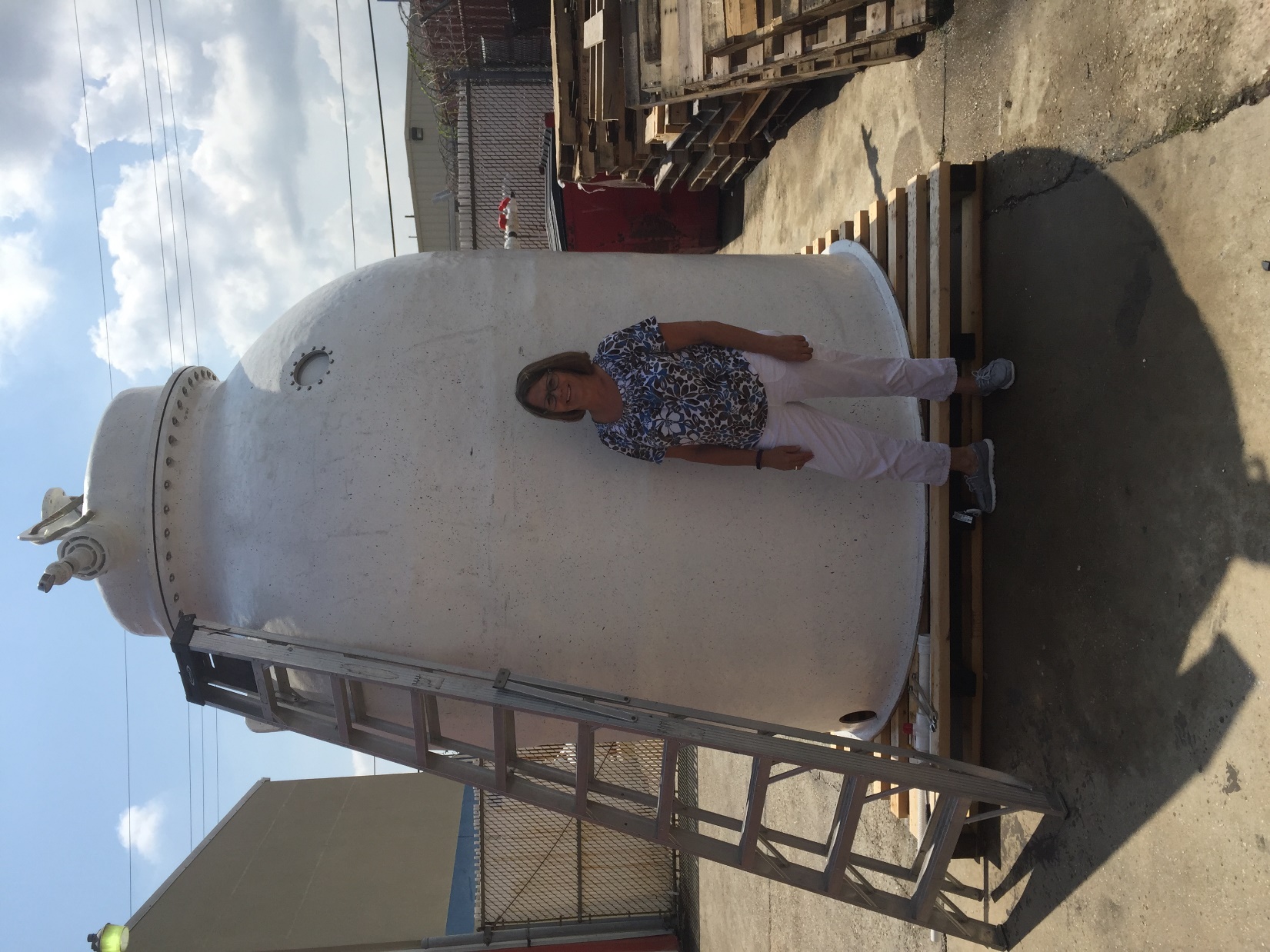 Continuous SBIR since 1994
USDA, NOAA,  NSF
Water Filtration, Algal Production

AST Provides matching to research grants
Principally at LSU
Several Faculty contributors
Licenses technology

Currently R& D unit at LSU Innovations Park
How to obtain SBIR funding
Professionally written proposal
Logical construct
NO WILD CLAIMS
Scientific rigor
Use Phase 1 to hire a proposal writer  professor with a history of funding success
A good Idea
Improvement that leads to product/sales 
Innovation
Scientific foundation
Speed to market 
Market impact within 5 years?
Leave Plenty of lead time on forms
Deadlines are absolute
Letters of Support
Confirm markets
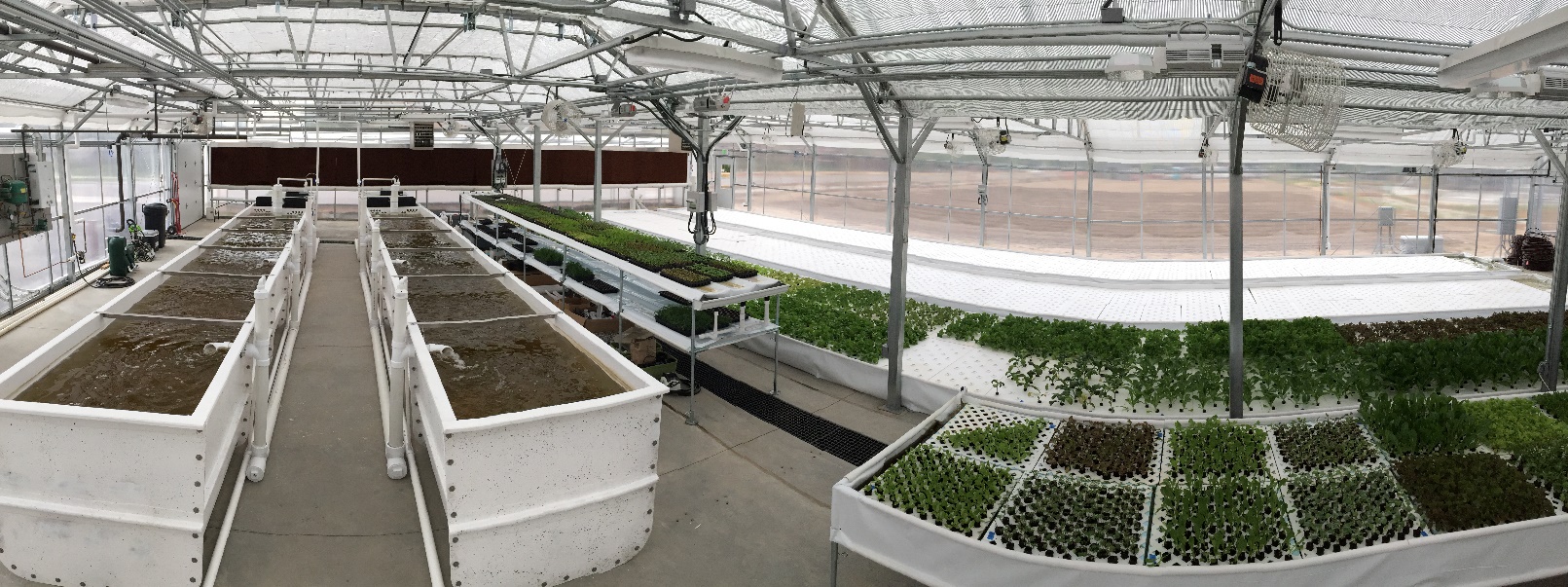 Benefits of  SBIR funding
Builds professional staff in Science/Engineering
Forum for realistic ideas
Builds Data base!
Builds company Credibility
I got an SBIR
Quality of Staff
Company Visibility
Presentation and papers
New Product development
Years of sales
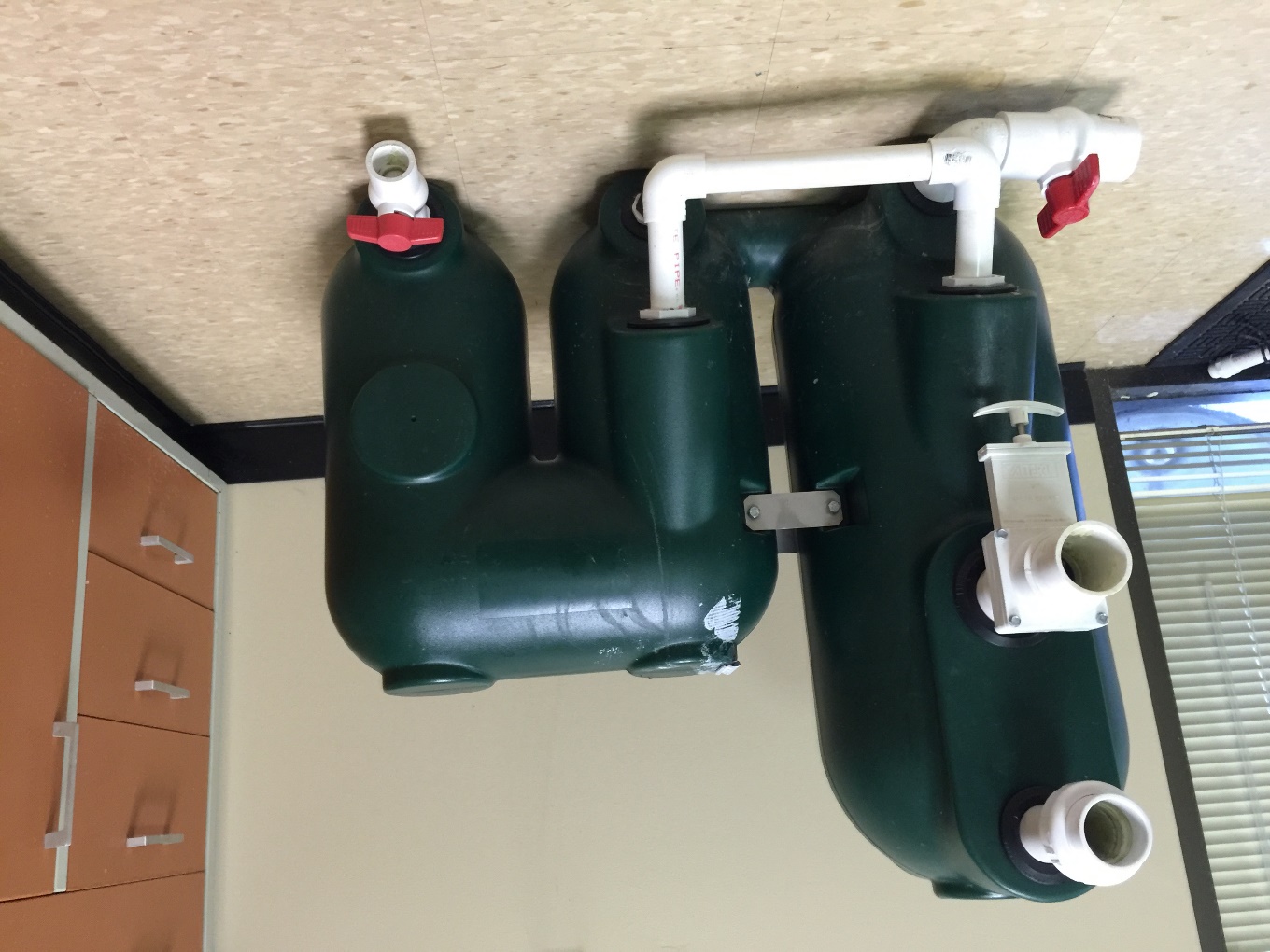 The SBIR Downside
Slow scientific process (2-5 years)
A lot of work to be done
On net cost money to implement
Inherent conflict between scientific research sector and short term business
Dr. Ron Malone, P.E.        Ron@Polygeyser.com        (225) 802-2934 cell
Technical Director at AST                        Chevron USA Professor Emeritus
					 Civil and Environmental Engr.  LSU